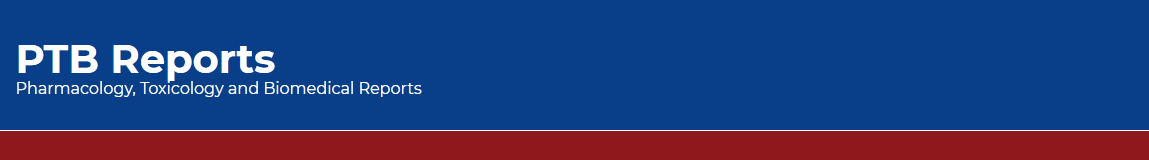 Mepolizumab in Eosinophilic Asthma–Striking a Target that was almost Debunked
Damal Kandadai Sriram, Govindaraj Gowri, Melvin George
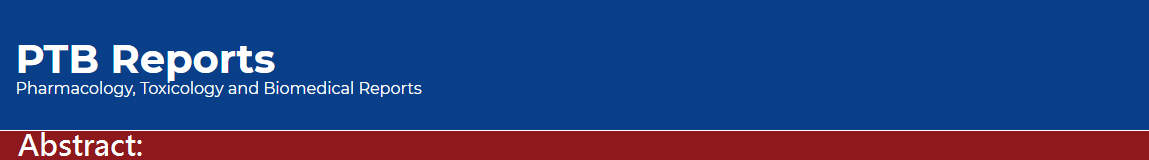 Bronchial asthma continues to be a disease that has high morbidity and a significant proportion of patients remain symptomatic with frequent exacerbations, particularly the eosinophilic variant asthma. Mepolizumab is an anti-interleukin-5 humanized monoclonal antibody that prevents the eosinophilic inflammation in the lungs. The drug was found to reduce the sputum and blood eosinophilic count which was in consonance with its mechanism of action. However earlier clinical trials with the drug proved to be disappointing, due to the lacklustre performance with end points that focussed on the symptoms of the disease and pulmonary function testing.
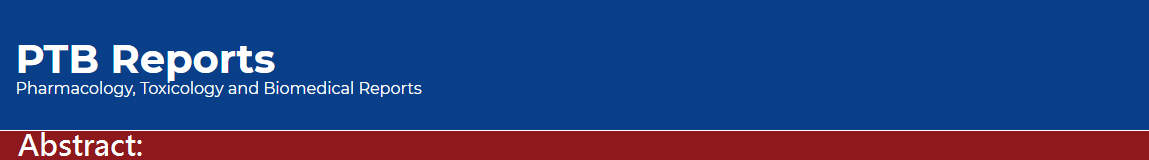 Subsequently trials focussed on selecting patients who had eosinophilic variant asthma with frequent exacerbations who were resistant to even treatment with systemic corticosteroids. The drug was shown to reduce the frequency of exacerbations in pivotal clinical trials besides reducing the dose of steroid requirement. Mepolizumab is to be given via subcutaneous injection once monthly at a dose of 75 to 250 mg. While the drug does meet an unmet need in the population, the long terms effects, most appropriate dose and frequency of usage and its efficacy in other related hypereosinophilic disorders warrants further exploration.
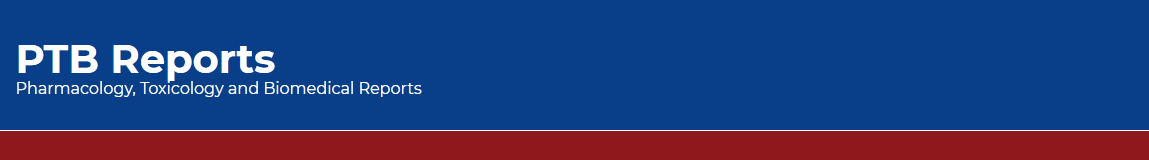 KEYWORDS 
Mepolizumab, 
Bronchial asthma, 
Eosinophilic asthma, 
Hypereosinophilic asthma, 
Exacerbations, 
Interleukin 5.
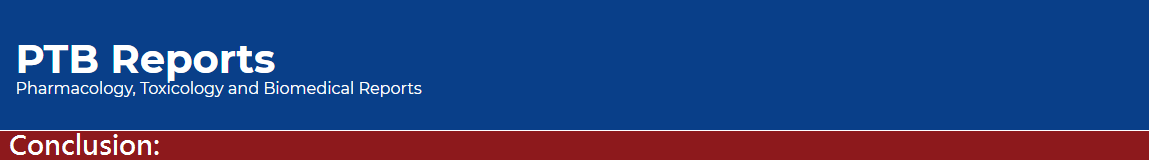 A considerable proportion of patients with bronchial asthma remain symptomatic with frequent exacerbations even after being given maximal systemic corticosteroids, particularly in those who have the eosinophilic variant. Mepolizumab, by virtue of its anti-IL-5 properties is able to reduce the frequency of exacerbations as well as improve the quality of life in these patients. The drug has also shown to be reasonably safe in the studies carried on till date. Nevertheless, post marketing studies would certainly tell us more about the nature of this drug and to see how much difference it could possibly do in the real world setting to alleviate the agony of patients with bronchial asthma.